Всероссийская олимпиада группы компаний «Россети» - 
отличная возможность попробовать свои силы и проявить себя!
	В рамках реализации системных профориентационных проектов Группа компаний «Россети» ежегодно проводит Всероссийскую олимпиаду школьников, включенную в Перечень олимпиад и иных интеллектуальных конкурсов на 2022/23 учебный год, утвержденный приказом Министерства просвещения Российской Федерации от 30.08.2022 № 788 (п.172)
          Целью олимпиады Россети является выявление и развитие талантливых школьников, повышение их мотивации к обучению в образовательных учреждениях по востребованным в современной энергетике специальностям, а также последующее трудоустройство на предприятия Группы. Участниками Олимпиады могут стать учащиеся 9,10,11 классов школ и студенты колледжей и лицеев, проходящие обучение по программам, соответствующим уровню 9-11 классов средних общеобразовательных школ из всех субъектов Российской Федерации.
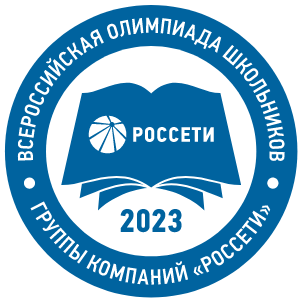 Олимпиада проводится в два этапа: на первом этапе участники выполняют задания по математике, информатике, физике, на втором - комплексное задание, направленное на проверку творческих способностей и умения применять имеющиеся знания в ходе решения прикладных задач в области электроэнергетики. Выполнение заданий участниками осуществляется в дистанционном формате через платформу тестирования. 
Первый этап: 21-22 января, второй: 4-5 марта 2023 года. 
По результатам Олимпиады участники смогут:
Получить классные призы за победу на каждом из этапов Олимпиады и приглашение посетить штаб-квартиру группы компаний «Россети» 
Принять участие в Энергетической проектной смене во Всероссийском детском центре «Орленок» на берегу Черного моря и реализовать интереснейшие проекты с опытными наставниками – преподавателями ведущих энергетических вузов страны
Получить дополнительные баллы при поступлении в ВУЗы на профильные направления подготовки; Поступить в ВУЗ по целевому набору и получить работу в одной из крупнейших энергетических компаний в мире
Победители и призеры первого этапа, а также участники, набравшие не менее 40 баллов за предмет, допускаются к финальному этапу Олимпиады школьников «Надежда энергетики» по комплексу предметов или в предметных треках
          Приглашаем к участию! Регистрация открыта! Более подробная информация об Олимпиаде размещена на сайте https://olimpiadarosseti.ru/, регистрация участников осуществляется в онлайн формате по ссылке https://rosseti.startexam.ru/.
[Speaker Notes: Свободный слайд]